BENVENUTO AUTUNNOATTIVITA’ BAMBINI QUATTRO ANNI SEZIONE NINSEGNANTI: NAPOLITANO MARIA / SODANO VINCENZA
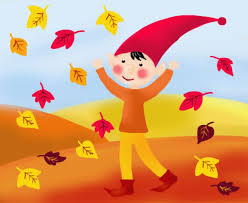 L’ALBERO DELL’AUTUNNO
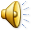 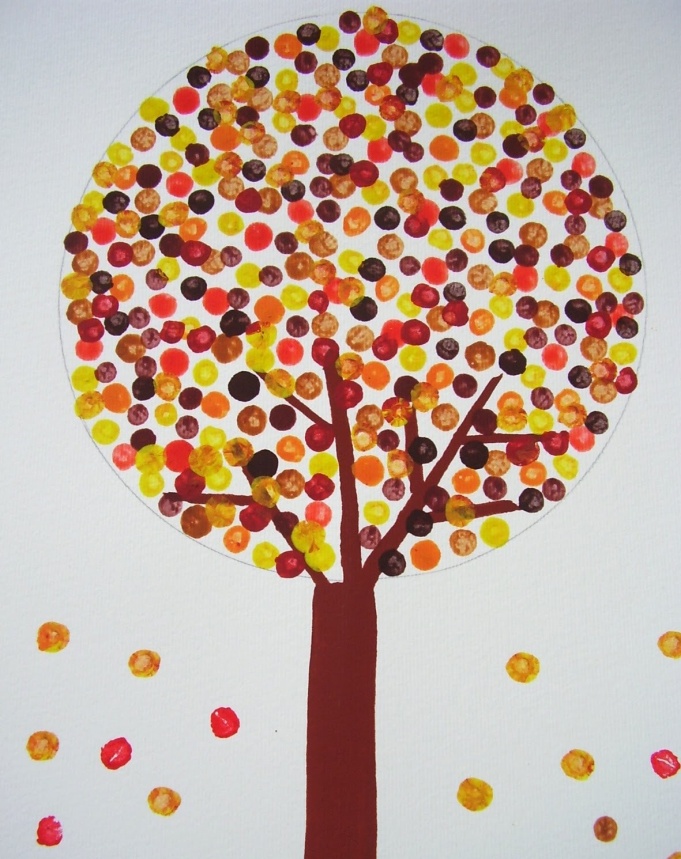 PROVIAMO ANCHE COSI’
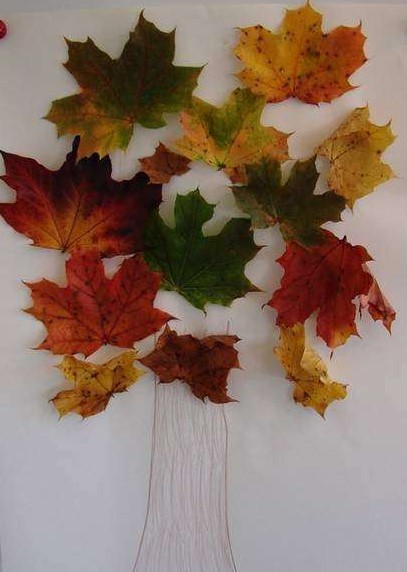 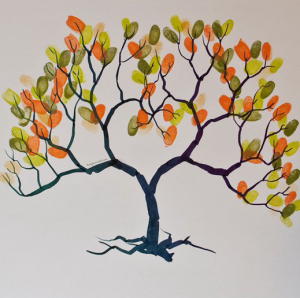